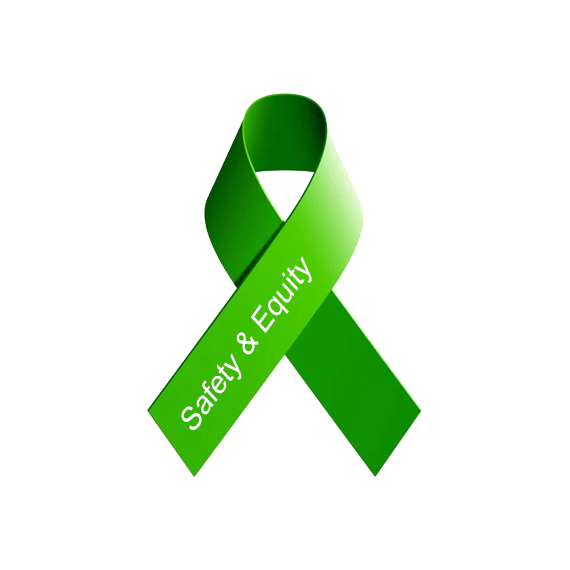 For the safety and inclusion of all members of our community, I urge our Society leaders to hold future meetings only in locations where reproductive freedom, gender-affirming care, and the sanctity of physician-patient relationship are protected.
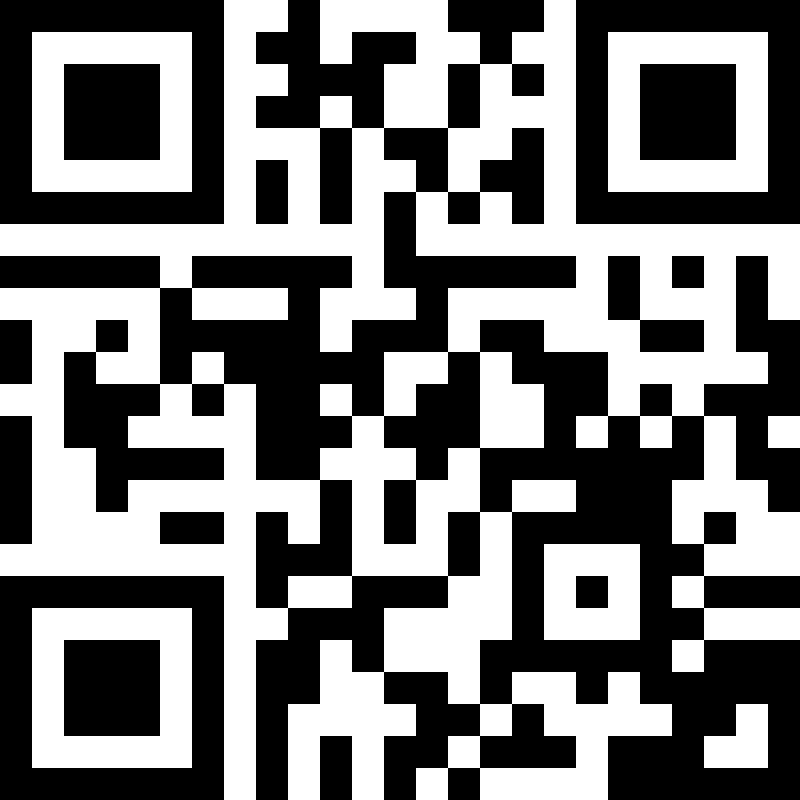 #AbortionIsHealthcare
#ATSSafe4All
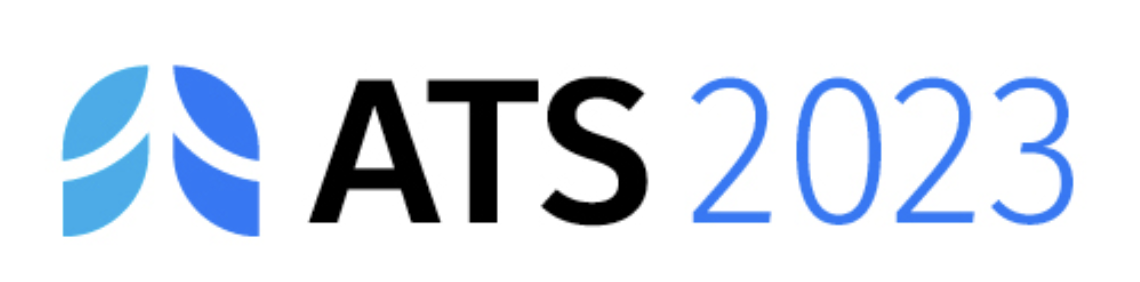 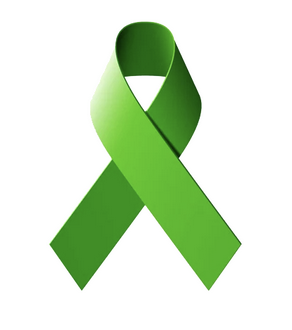 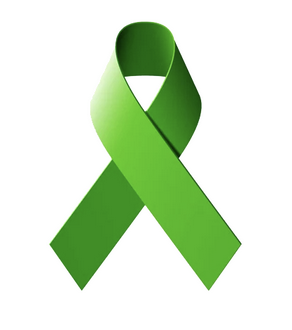 For the safety of our presenters and attendees, I request that the American Thoracic Society commit that future meetings will be held only in locations where elected leaders ensure and uphold that healthcare is a human right, affirm the importance of reproductive freedom, gender-affirming care and the sanctity of the physician-patient relationship and publicly ensure the safety of all attendees regardless of race, religion, ethnicity, gender,  sexual orientation or any other aspect of their identity.
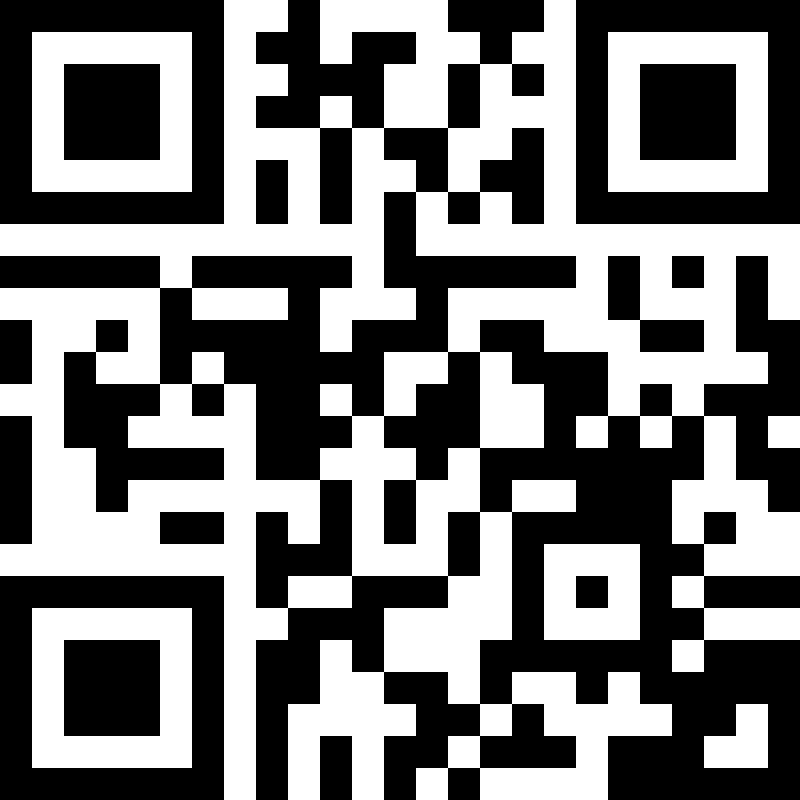 #AbortionIsHealthcare
#ATSSafe4All
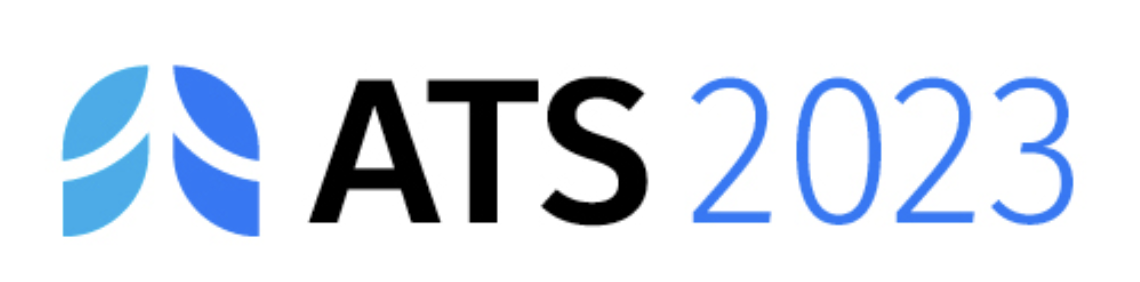 For the safety of our presenters and attendees and for the inclusion of all members of our community, I urge our society leaders to hold future meetings only in locations where reproductive freedom, gender affirming care and the sanctity of the physician-patient relationship are protected.
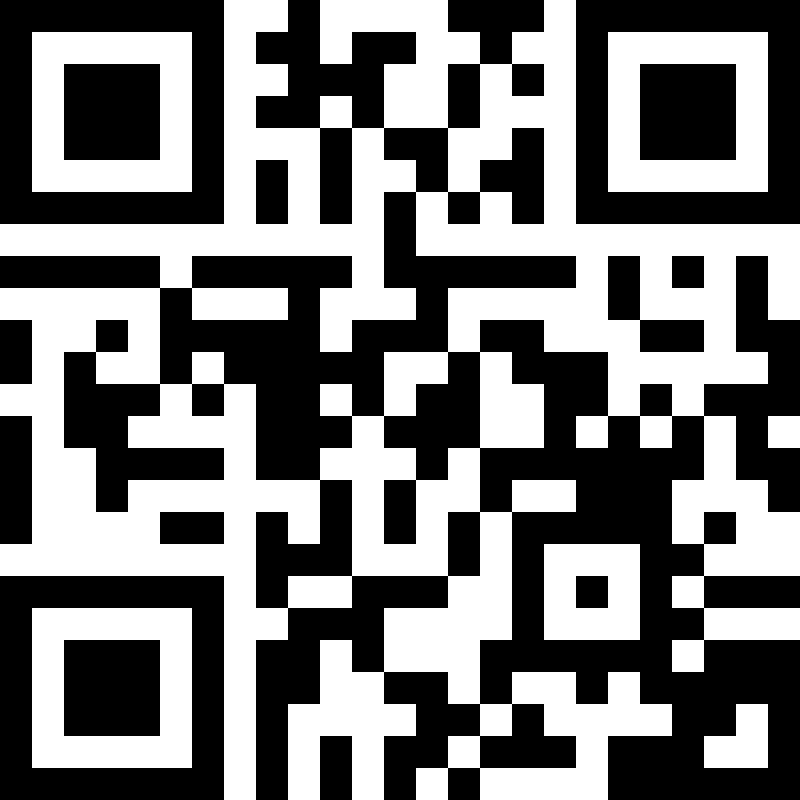 #AbortionIsHealthcare
#ATSSafe4All
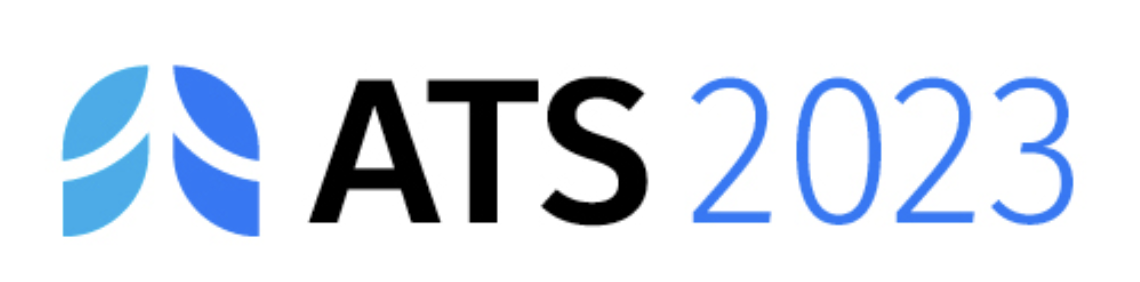 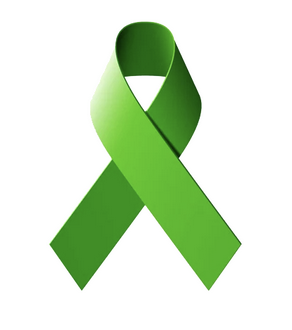 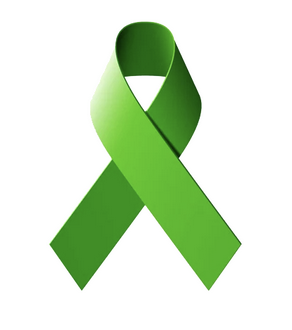 Acting upon its commitment to equity & inclusion, and considering that limitations on reproductive rights as well as other discriminatory policies are becoming more pervasive, I demand that our society hold future meetings only in locations that all members can attend safely, regardless of sex, gender, religion or race.
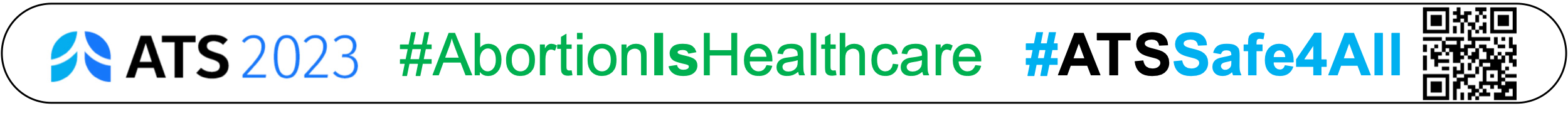 Important Message!
For the safety of all presenters and attendees, I urge leadership to ensure that future meetings are held in locations where elected officials understand that healthcare is a human right, uphold the importance of reproductive freedom, gender-affirming care, and the sanctity of the physician-patient relationship and publicly affirm the safety of all attendees regardless of race, religion, ethnicity, gender, sexual orientation or any other aspect of their identity.
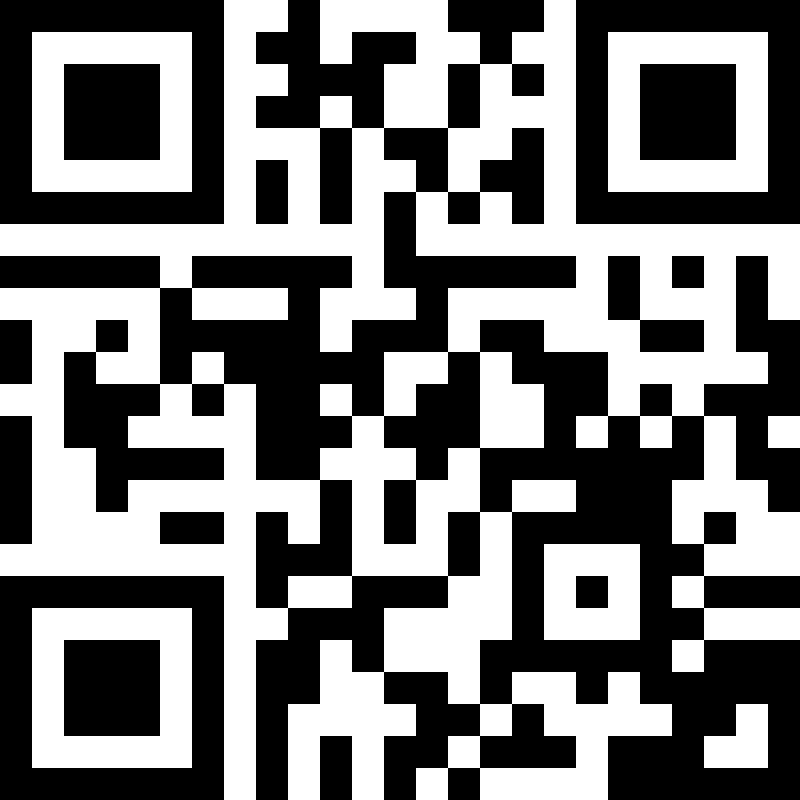 #AbortionIsHealthcare
#ATSSafe4All
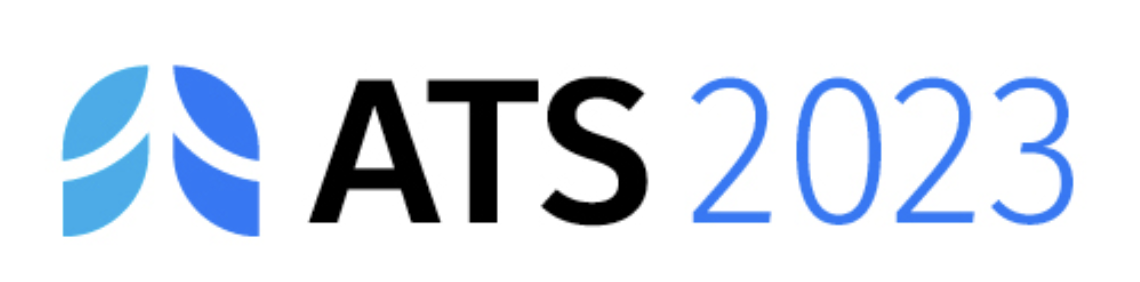 Presentation & Poster Widgets
PowerPoint widget (best if you wish to edit contents):
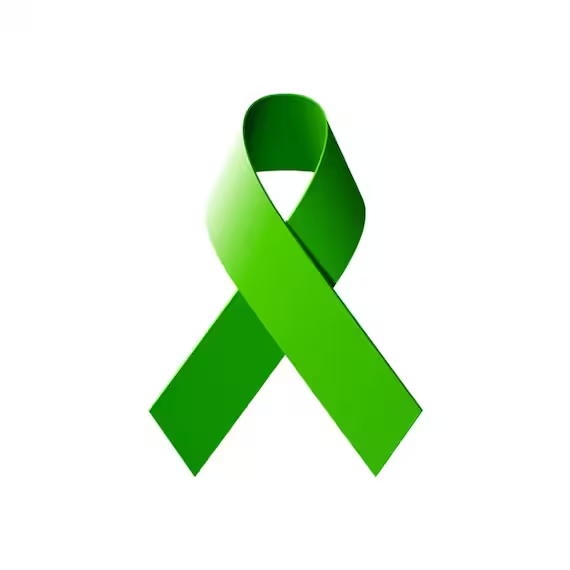 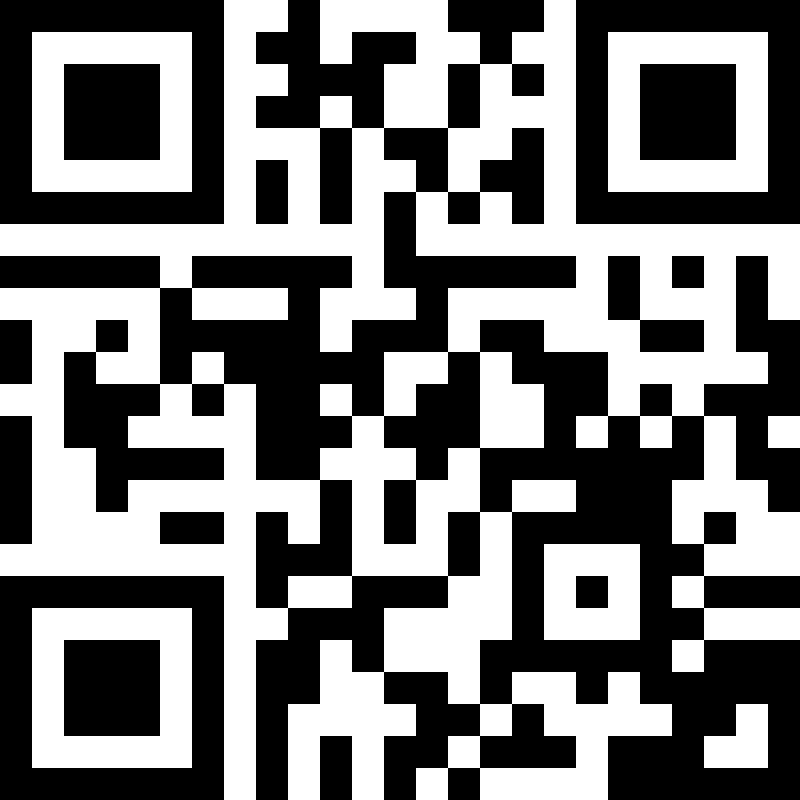 #AbortionIsHealthcare
Why is this here? See:
Vector widget (best if you need to resize the widget):
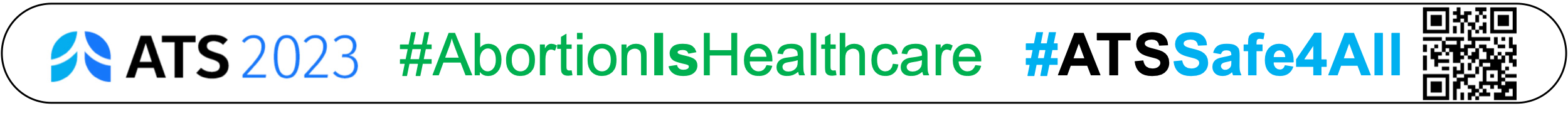 PowerPoint mini-widget for light and dark backgrounds:
Q:	Help! PowerPoint is breaking my widget when I try to paste or resize it!

A:	Use vector versions of widgets to force PowerPoint to paste or resize elegantly.To vectorize your own widget:
From source file (e.g. this file), select all widget PowerPoint objects, then copy to clipboard.
In your presentation or poster file, click on Edit menu > “Paste Special…” then select “Picture (SVG)”.
Vector mini-widget for light and dark backgrounds (best for resizing):
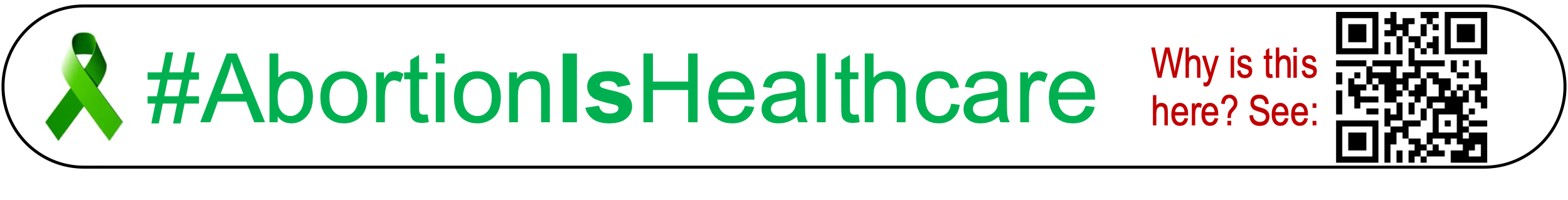 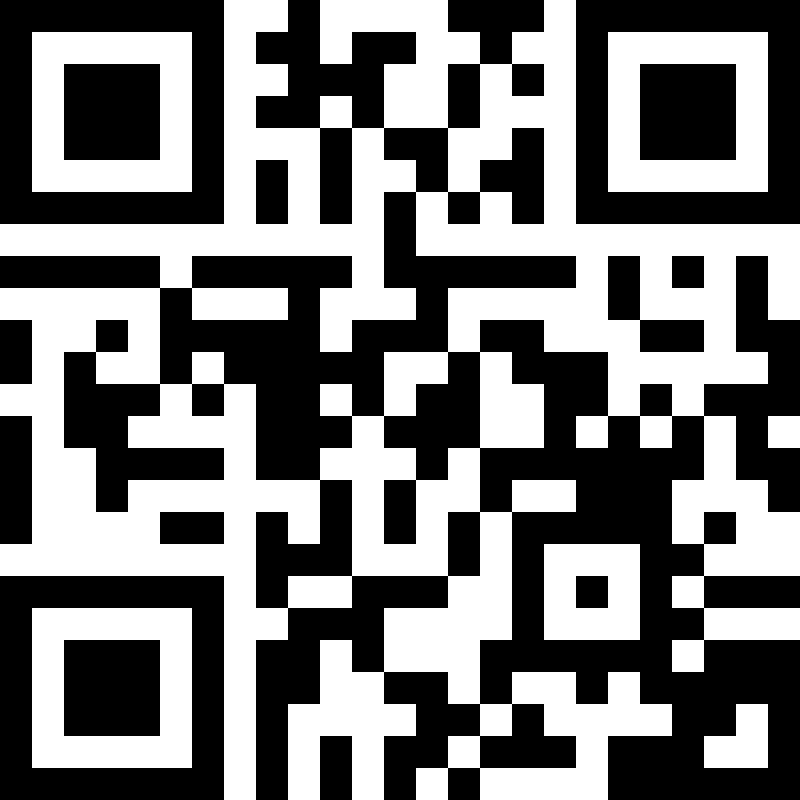 #AbortionIsHealthcare
#ATSSafe4All
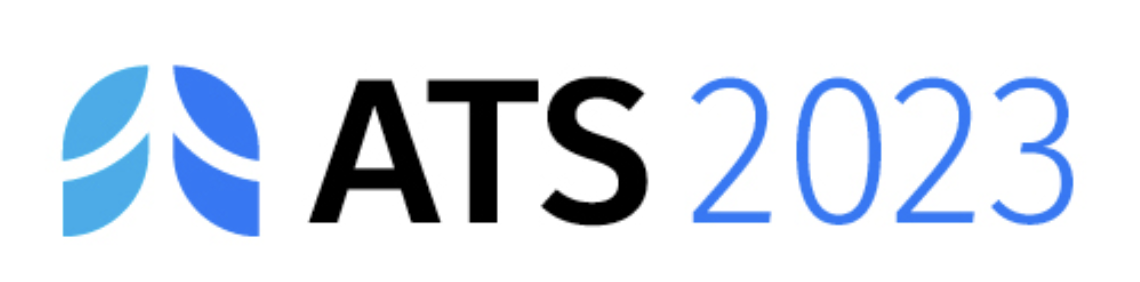 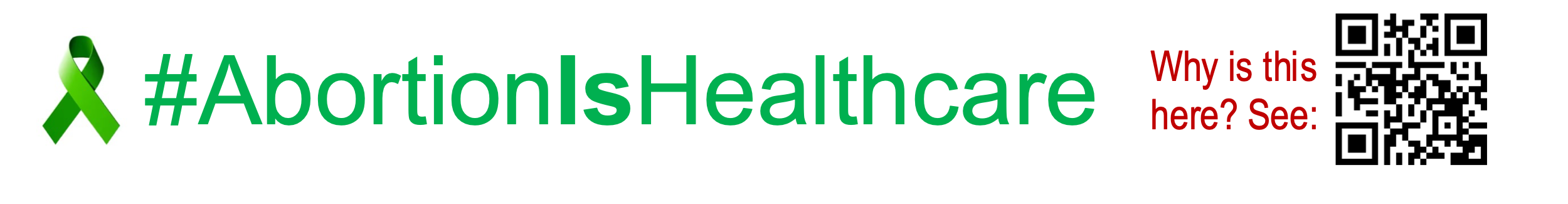 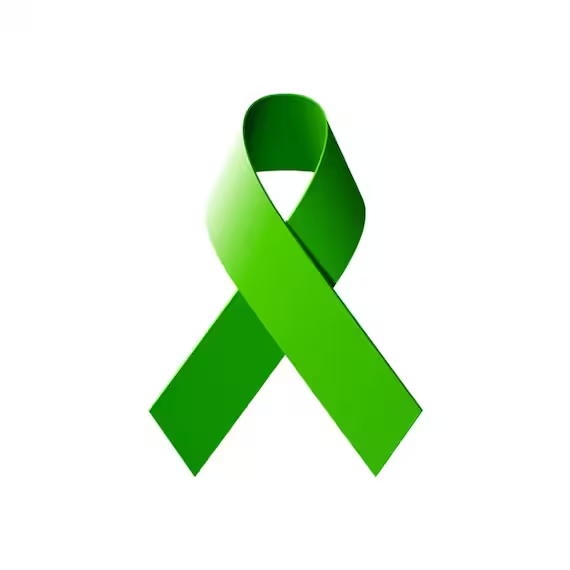 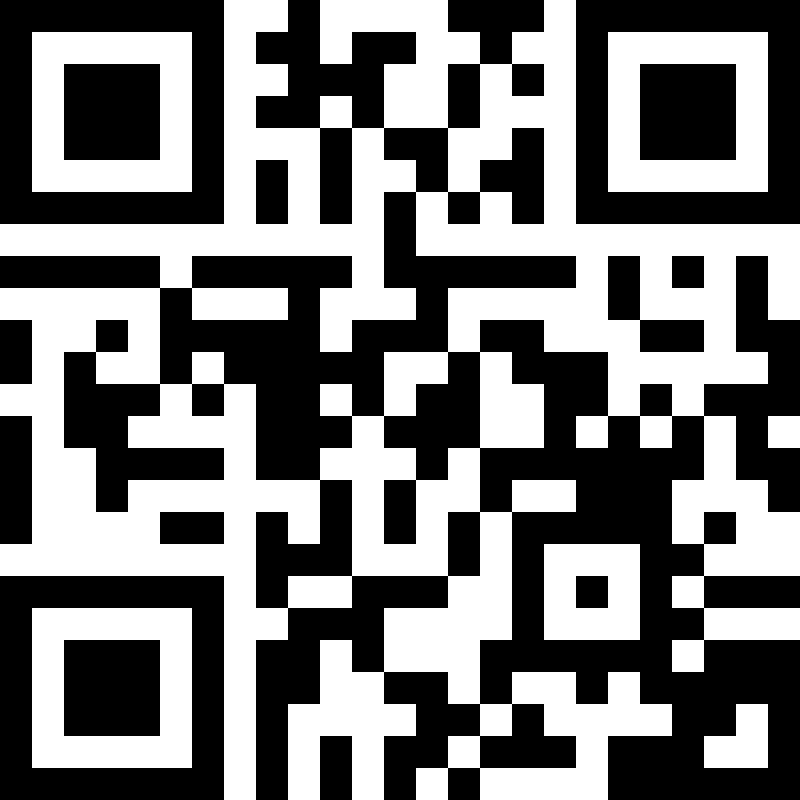 #AbortionIsHealthcare
Why is this here? See: